Client server vs Peer to peer
Networks
Lesson objectives
Candidates should understand the advantages and disadvantages of:

client server networks
peer to peer networks
Client Server network
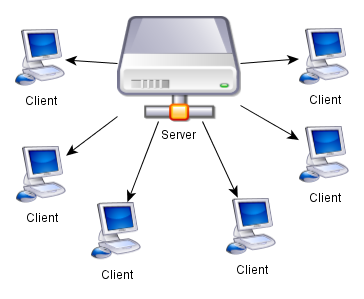 Client Server
More expensive – servers are expensive to buy 
Cost of setup and maintenance is higher 
One machine more important than the rest
Need specialist knowledge; need a person with technical knowledge to manage network 
Network manager allocates access to resources on the network
Network operating systems require technical knowledge to set up and maintain
If server breaks down network is unusable
Client Server
Users need little specialist knowledge as administration is performed centrally 
Security is better as it is centralised and one persons responsibility (NOT just hierarchy of passwords) 
Backups and software installation can be done centrally 
Centrally stored files are easier to find 
More efficient / load tolerant for large networks
Peer to Peer
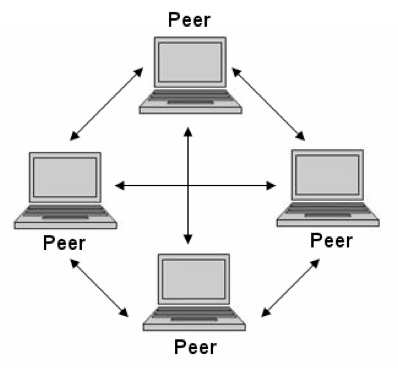 Peer to peer
Cost saving – no server is needed, so all the computers can be the same
Lower operating costs – less set up and maintenance costs 
Status – All machines have same status 
No network manager is needed – all users take responsibility for the network 
Knowledge - Users need more IT knowledge
Easy to set up – they are the simplest of computer networks, can be set up by anyone
Peer to peer
No reliance on a server – no worry about the server breaking down
Peer responsibility – users decide what resources others can use on their computer
Security - Poorer security as resources are shared
Back ups cannot be made centrally – this places the responsibility on all the users to back up their own data 
Harder to find files which are not stored centrally
Network size - Only suitable for very small networks (15 or less)
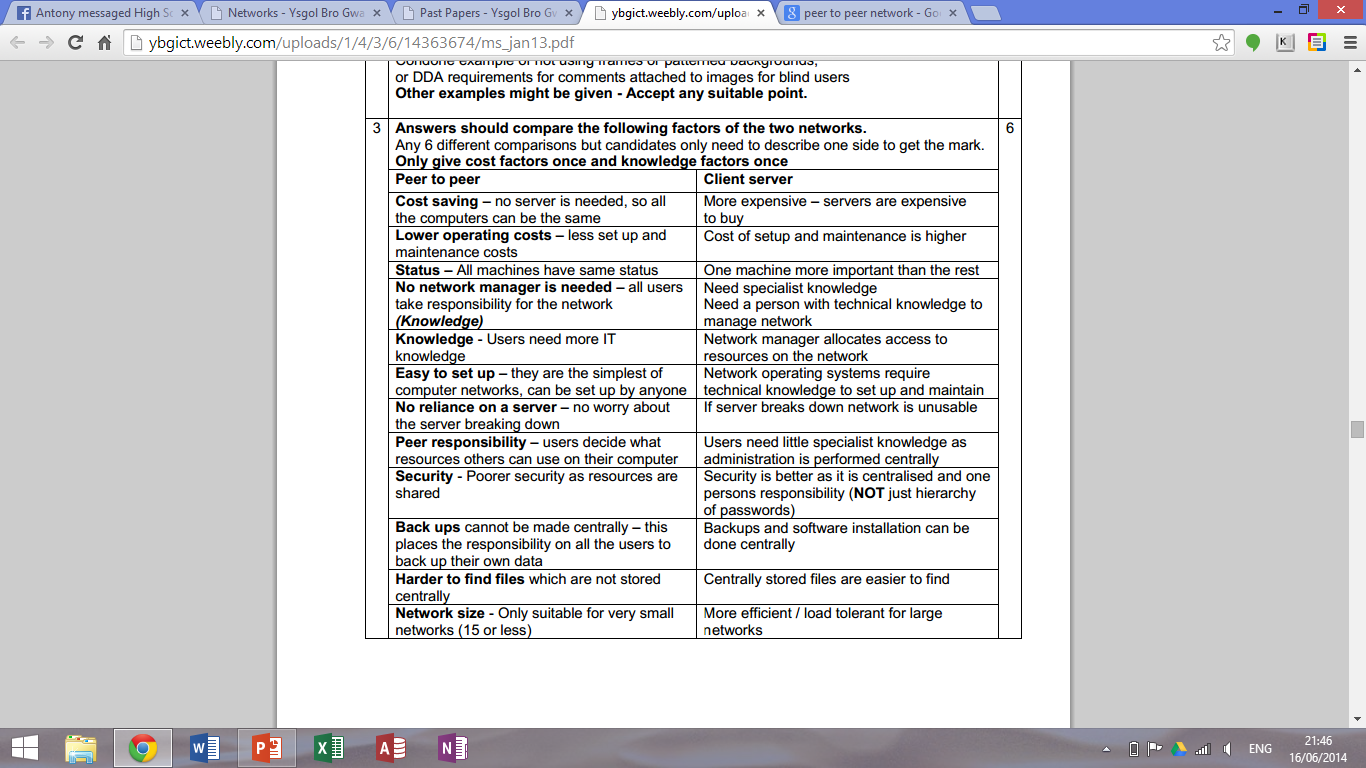 Exam Question
A company needs to change its network. Compare and contrast client server versus peer to peer networks for the company. [6]
Lesson objectives
Candidates should understand the advantages and disadvantages of:

client server networks
peer to peer networks